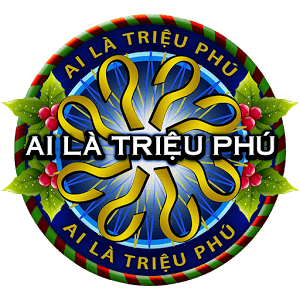 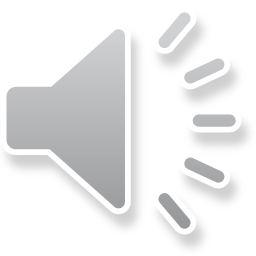 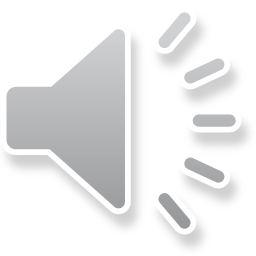 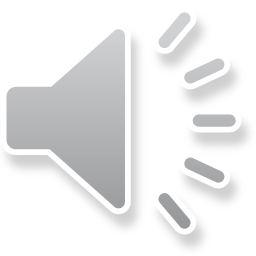 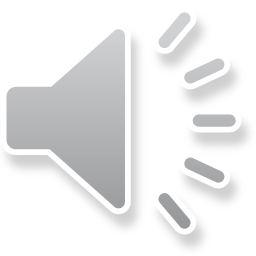 Có 10 câu hỏi, mỗi câu hỏi khi trả lời đúng được 1 điểm, trả lời đúng đến    câu nào thì được điểm tương ứng với câu hỏi đó. Trong quá trình trả lời, học sinh được sử dụng 2 quyền trợ giúp trong bất kì thời điểm nào: 
Quyền hỏi ý kiến Tổ tư vấn (ba người bạn trong lớp, từ câu 6 trở đi, nếu cả 3 người trợ giúp đúng mỗi người đều được 8 điểm, 2 người đúng được 9 điểm, 1 người đúng được 10 điểm).
Quyền trợ giúp 50/50 (giáo viên chỉ ra 2 phương án sai).
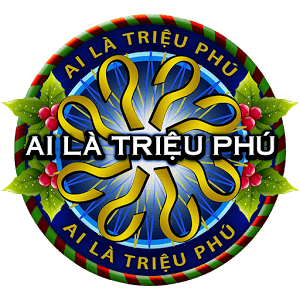 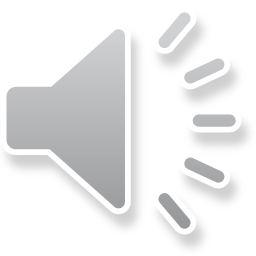 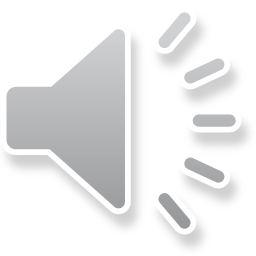 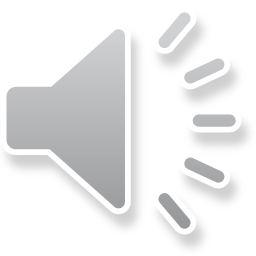 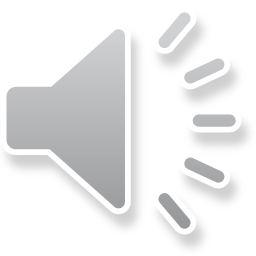 Câu hỏi số 1: Hiệp định nào buộc Mỹ phải rút khỏi Việt Nam?
A. Hiệp định Pari
B. Hiệp định Giơnevơ
C. Hiệp định Nhâm Tuất
D. Hiệp định Pa-tơ-nốt
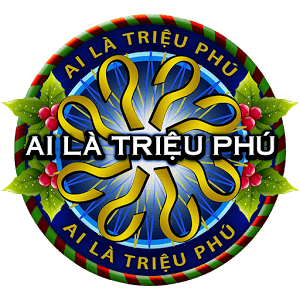 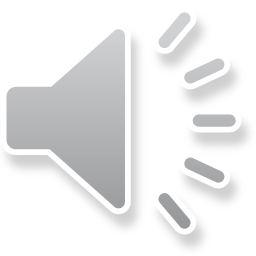 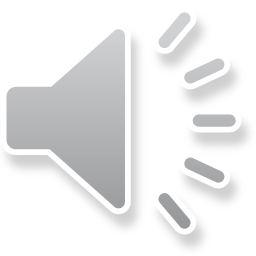 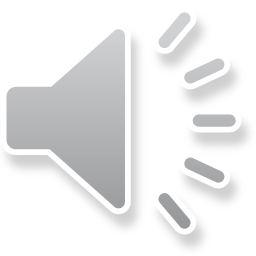 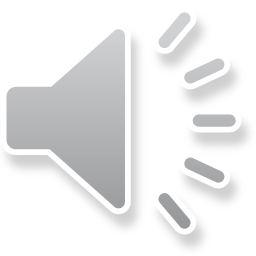 Câu hỏi số 2: Trận chiến cuối cùng của ta quyết định số phận quân Ngụy tại Sài Gòn được mang tên:
A. CD Huế - Đà Nẵng
B. CD Tây Nguyên
D. CD Biên Giới
C. CD Hồ Chí Minh
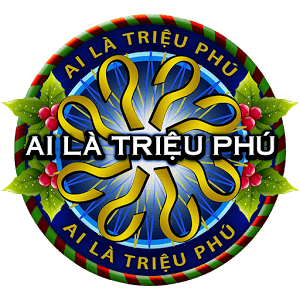 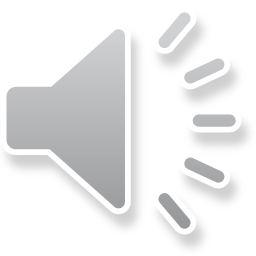 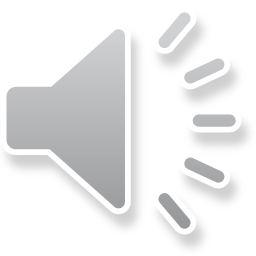 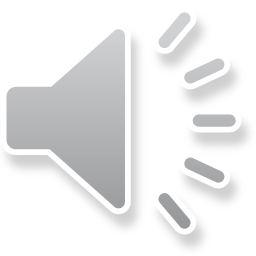 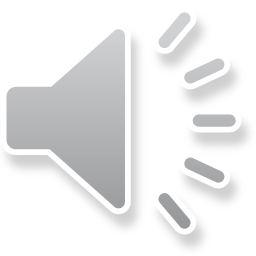 Câu hỏi số 3: Tổng số quân Pháp tại Điện Biên Phủ là bao nhiêu tên?
A. 14.200
B. 16.200
C. 20 vạn
D.  50 vạn
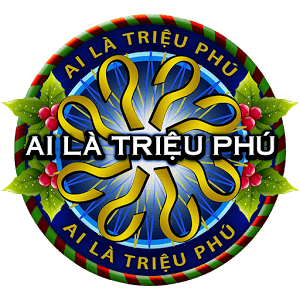 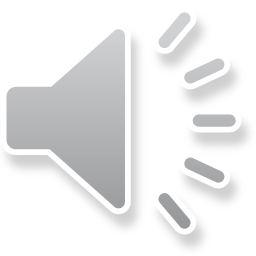 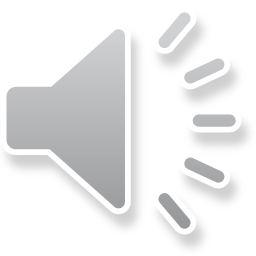 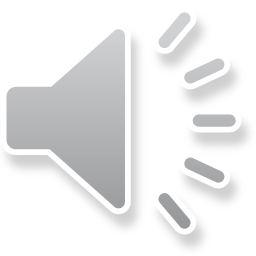 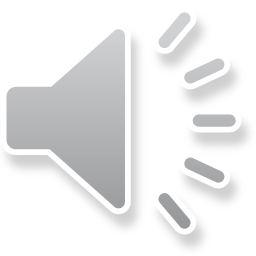 Câu hỏi số 4 : Bác Hồ đã có bao nhiêu năm bôn ba ở nước ngoài để tìm đường cứu nước cho dân tộc VN?
B. 15 năm
A. 10 năm
C. 20 năm
D. 30 năm
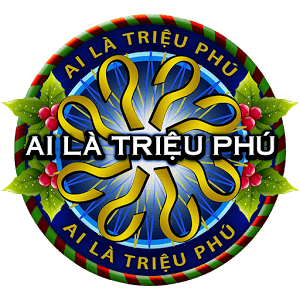 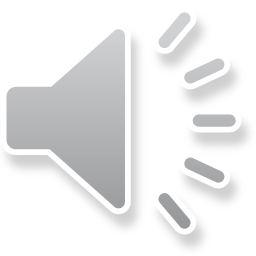 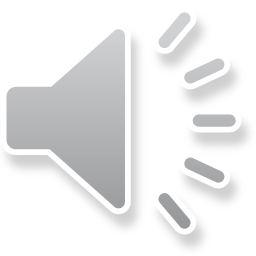 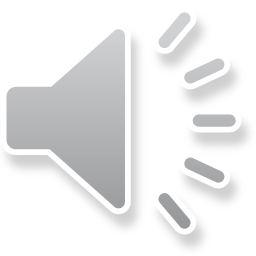 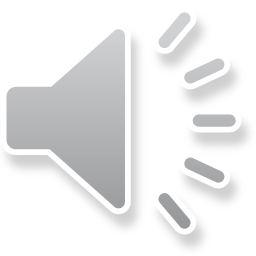 Câu hỏi số 5 : Trong 21 năm chiến tranh xâm lược Việt Nam, Mỹ đã sử dụng tất cả mấy chiến lược chiến tranh?
B. 2
A. 1
C. 3
D. 4
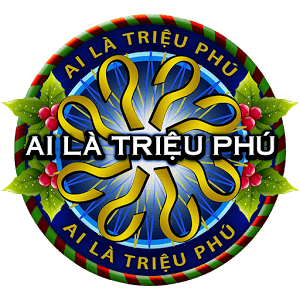 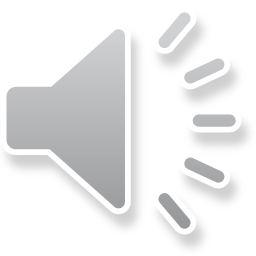 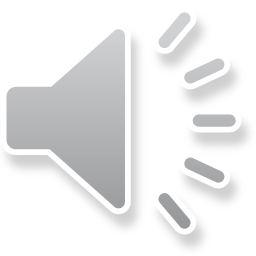 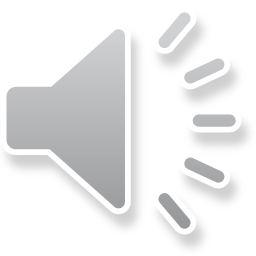 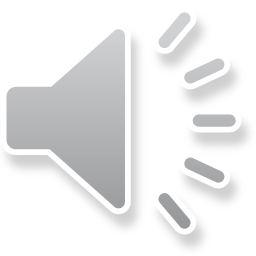 Câu hỏi số 6: Ai là người đã lấy thân mình lấp lỗ châu mai?
A. Tô Vĩnh Diện
B. Phan Đình Giót
C. Bế Văn Đàn
D. Nguyễn Viết Xuân
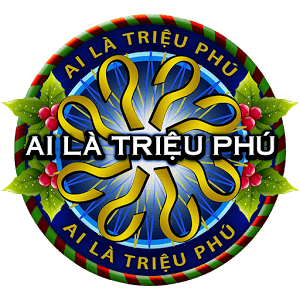 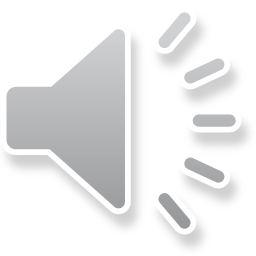 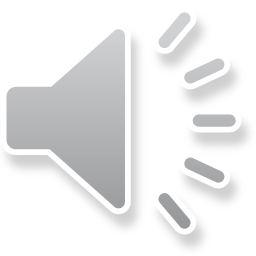 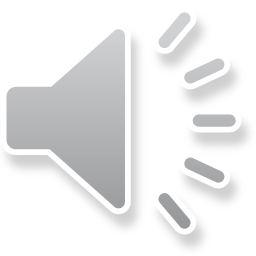 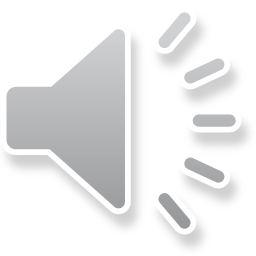 Câu hỏi số 7: Chiếc bàn dùng để kí kết Hiệp định Pari có hình gì?
A. Hình vuông
B. Hình lục giác
D. Hình chữ nhật
C. Hình tròn
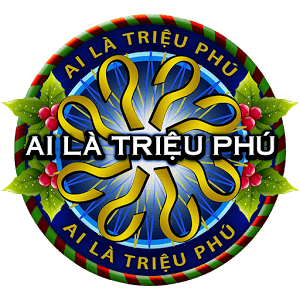 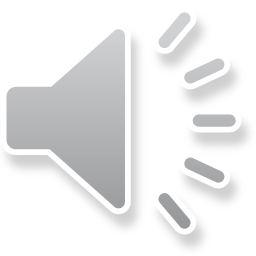 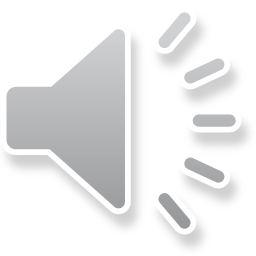 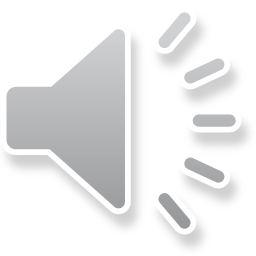 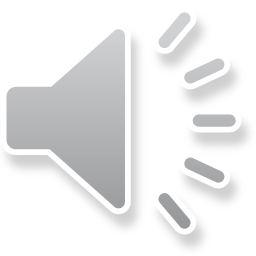 Câu hỏi số 8: Trong kháng chiến chống Mỹ, phong trào “Ba đảm đang” là phong trào của bộ phận nào?
B. Thanh niên
A.  Phụ nữ
C. Học sinh
D. Công nhân
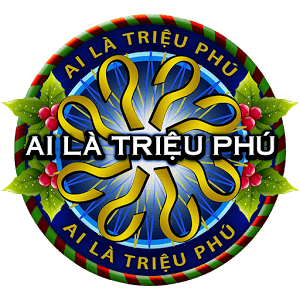 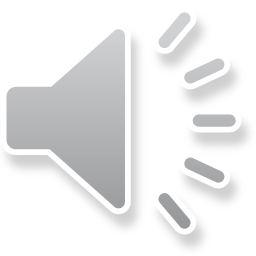 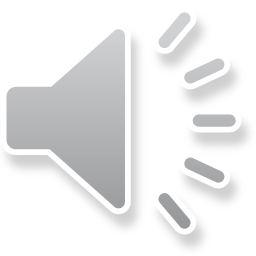 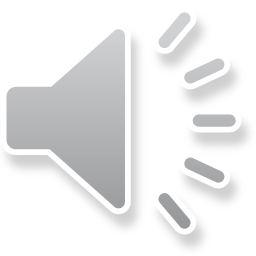 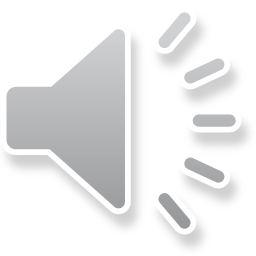 Câu hỏi số 9 : Chiến lược “ Việt Nam hóa chiến tranh”  là chiến lược thứ mấy trong tổng số 4 chiến lược chiến tranh của Mỹ ở Việt Nam?
B. 2
A. 1
C. 3
D. 4
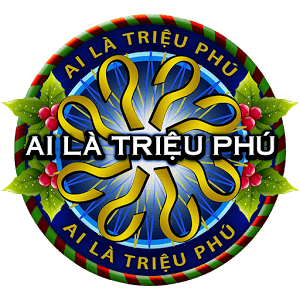 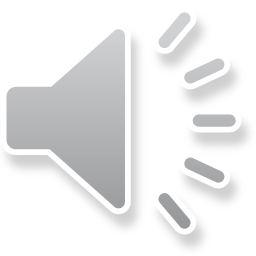 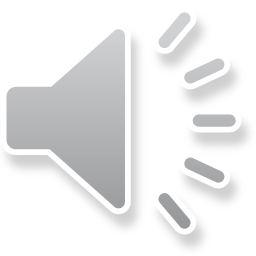 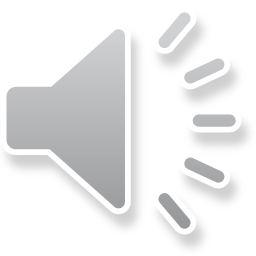 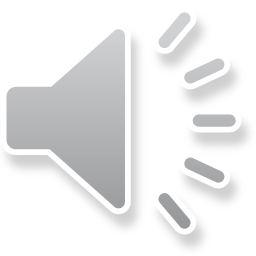 Câu hỏi số 10: Ngày nay, Việt Nam đang kiểm soát bao nhiêu đảo, bãi đá, bãi ngầm lớn ở quần đảo Trường Sa?
A. 5
B. 11
D. 31
C. 21